A América Latina e as Politicas de Desenvolvimento Produtivo
Amaury Gremaud
Introdução
1930-70
Desde a grande depressão e mesmo antes parte das economias latino americanas têm implementado um conjunto de medidas que buscaram alguma transformação, diversificação produtiva e/ou industrialização. 
Dependendo do pesquisador títulos diferentes
Desenvolvimento voltado para dento (vs. Voltado para fora)
Industrialização por Substituição de importações
Industrialização  liderado pelo Estado 
Ressalta-se alguns aspectos aspectos 
Economia mais fechadas 
com maior participação do Estado 
PDP intensas
A fase desenvolvimentista da AL
Desenvolvimentismo: definição do conceito
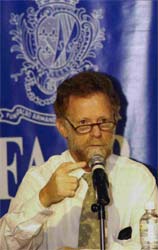 “Desenvolvimentismo é a ideologia de transformação da sociedade brasileira definida pelo projeto econômico  que se compõe dos seguintes pontos fundamentais:
A industrialização integral é a via de superação da pobreza e do subdesenvolvimento brasileiro 
Não há meios de se alcançar uma industrialização eficiente e racional no Brasil através da espontaneidade das forças de mercado, e por isso, é necessário que o estado planeje
O planejamento deve definir a expansão desejada dos setores econômicos e os instrumentos de promoção desta expansão
O Estado deve ordenar também a execução da expansão captando e orientando recursos financeiros e promovendo investimentos diretos naqueles setores que a iniciativa privada for insuficiente.”
Ricardo Bielschowsky
Pensamento Econômico
 Brasileiro (1988), p. 8)
O processo de substituição de importações pode ser entendido como um processo  de desenvolvimento “parcial” e “fechado” que, respondendo às restrições do comércio exterior, procurou repetir aceleradamente, e em condições históricas distintas, a experiência de industrialização dos países desenvolvidos
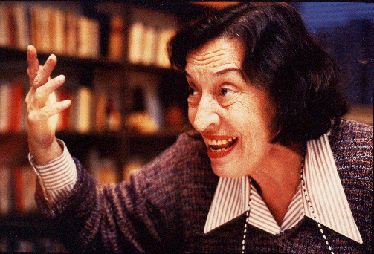 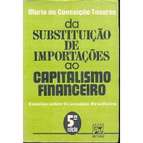 As Características do PSI
É uma industrialização fechada pois:
É voltada para dentro, visa o atendimento do mercado interno.
depende de medidas que protegem a industria nacional. 
Desvalorização cambial
controles cambiais
taxas múltiplas de câmbio
tarifas aduaneiras
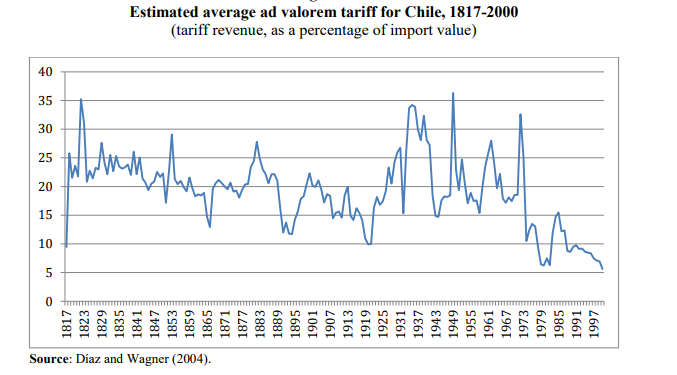 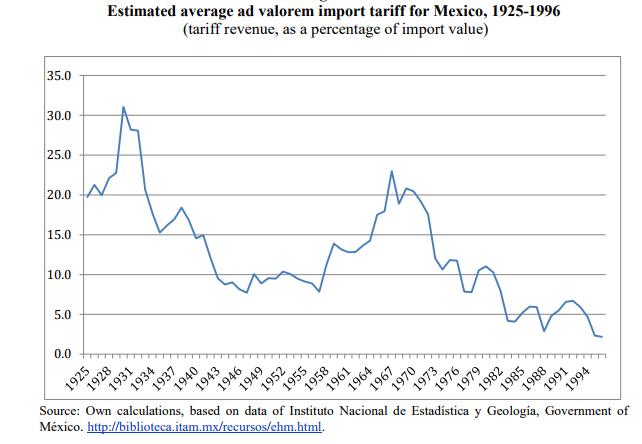 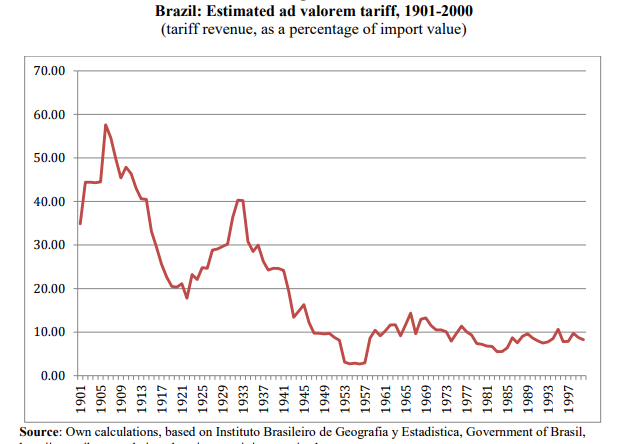 Defensivas 
Brasil 1ª República: intervenção no mercado de café
PDP
Construtivas
Brasil 1ª República: Promoção de investimentos para transformações das Usinas de Açúcar
O Estado desenvolvimentista
A partir dos anos 30 e especialmente depois da II Guerra Mundial, o sentido da intervenção do Estado em grande parte da AL passa a ser o de alterar o próprio modelo de desenvolvimento do país
Parte III Capítulo 14
Gremaud, Vasconcllos e Toneto Jr.
2
Ampliação da intervenção Estatal (Estado desenvolvimentista)
Estado condutor
Política econômica (moeda, cambio, fiscalidade) conduzida tendo em vista a industrialização 
Estado regulamentador
Estatização dos conflitos, regulação das atividades e dos mercados 
Mercado de trabalho (Ministério, Justiça, sindicatos, previdência, CLT)
Conflitos inter capitalistas (leis, códigos, departamentos, conselhos)
Estado produtor
Estatização da provisão e produção de infra-estrutura e de bens intermediários
Estado Financiador
Controle da absorção da poupança e de seu destino
Bancos de desenvolvimento
Razões para estatização
Ideológicas 
Keynesianiso, Estruturalismo 
Técnicos: monopólios, economias de escala, externalidades
Tarifas / preço dos bens 
Fragilidade/desinteresse do Capital nacional 
Resistência do/ao capital estrangeiro
Problemas de financiamento
Parte III Capítulo 14
Gremaud, Vasconcllos e Toneto Jr.
17
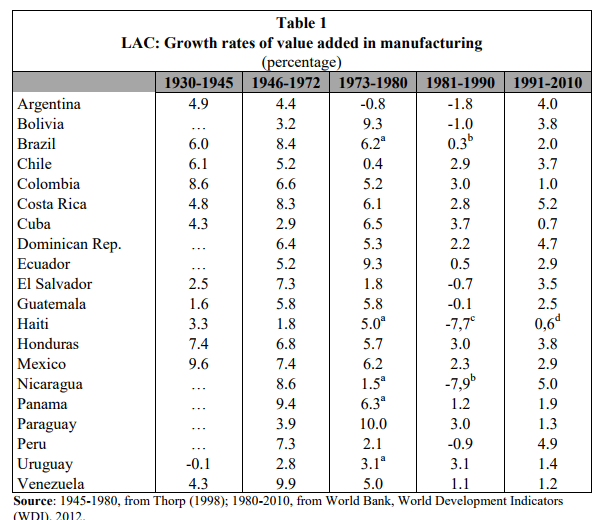 As inflexões e a postura liberal
Varias foram as razões pelas quais a estratégia de substituição de importações entrou em declive. 
não existiu um mecanismo que assegurasse que as atividades protegidas conseguissem alcançar alta produtividade.
Proteção permanente/ mercado domestico concentrado
Não se acompanhou mudanças tecnológicas ocorridas em setores centrais  - TIC
Problema com tipo de investimento/apoio – falta inovação capital humano 
Problemas Macroeconômicos 
de financiamento das intervenções 
De continuidade da vulnerabilidade externa 
Inflação
Desequilíbrios das estruturas produtivas internas  (setorias) 
Problemas Politicos e sociais (distribuição de renda)
Meados dos anos sessenta a estratégia começa a se esgotar e a economia começou a se desacelerar.
Para países que buscam industrialização via PSI dificuldades:
Três discussões – anos 60 – ampliação dos mercados 
Integração latino americana
Reformas e a Distribuição de renda
Diversificação fontes de dinamismo  - drive exportador 
endividamento
Outra Possibilidade reversão do modelo
Problemas da industrialização
No entanto, com o advento da crise da dívida da década de 1980, os ânimos deixaram de serem favoráveis às políticas industriais (PDP) e amplia-se nacional e internacionalmente o apoio à ideia de transferir a responsabilidade para a atribuição da recursos para o investimento dos Estados para os mercados. 
Isto levou na década de 1990, ao que ficou conhecido como o Consenso de Washington (CW), que serviu como o banner para o laissez-faire como uma estratégia para o crescimento económico. 
Culpabilização das PDP especialmente nos países que as mantiverem nos anos 60/70
Desempenho Econômico: AL, Extremo Oriente e Sul da Ásia:1960-1985
24
Consenso de Washington
Ainda o Consenso de Washington
Ate onde países efetivamente cumpriram o decálogo (ou mudanças/adaptações  que vieram depois) ? 
PDP sumiu ?
Privatização: razões
ineficiência das empresa públicas: baixa qualidade dos serviços e existência de déficit financeiros;
diminuição da capacidade estatal em fazer investimentos necessários como a ampliação dos serviços e atualização tecnológica das empresas;
necessidade de gerar receitas para se abater a elevada dívida estatal;
mudança no quadro tecnológico e financeiro internacional
27
Logicas das Políticas de Estabilização nos Anos 1990
Maior abertura comercial e financeira
Âncora cambial: Taxa de câmbio valorizada
 Politica Monetária restritiva: Taxa de juros elevada
Politica Fiscal restritiva
Privatização
28
AS PDP nos dias atuais
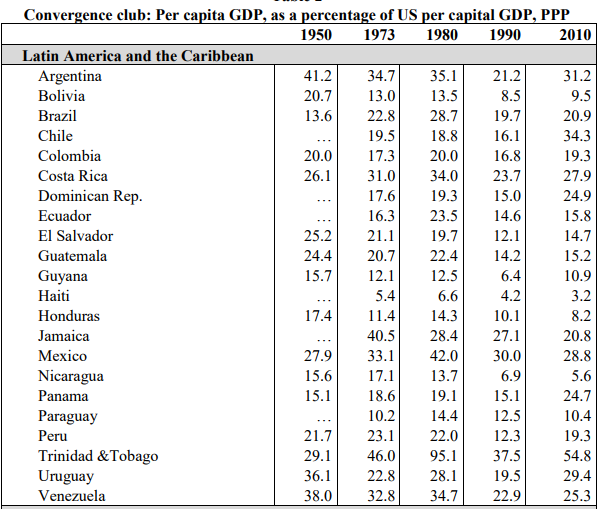 Revisionismo:
CW -  não crescimento razoável 
Apesar das falhas, as aprendizagens foram muitas e, reconhece-se, determinadas políticas acabaram por ser bem sucedida na criação de indústrias que depois se tornariam internacionalmente competitivas 
– existiram coisas boas feitas com PDP
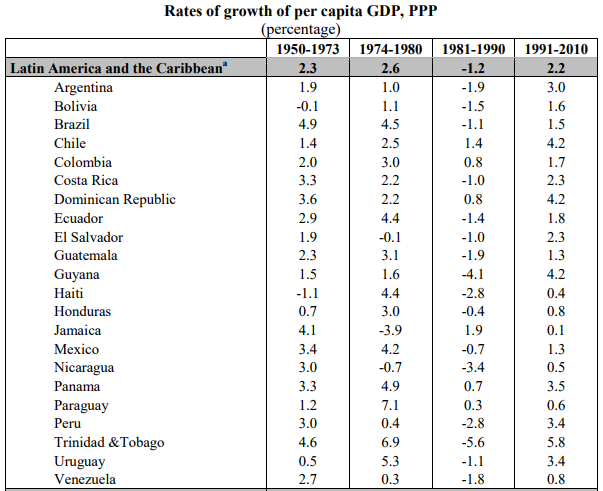 Atualmente, se politicas industriais podem em parte ter sido problemáticas, seu afastamento completo pelo CW não melhorou em nada os processos de ganhos de produtividade e de desenvolvimento econômico 
Hoje existe o crescimento e a necessidade de se promover uma nova geração de políticas de desenvolvimento produtivo que não se enquadram nos problemas do passado.
Uma política industrial moderna tem de levar em conta que existem hoje mercados mais desenvolvidos e sofisticados 
Internacionalmente, há a decolagem do comércio internacional e de um mercado financeiro internacional mais integrado. 
setores privados nacionais têm demonstrado maturidade para enfrentar a incerteza e se envolver com investimentos de longo prazo (assumir riscos e perdas que não precisam necessariamente serem assumidos pelo governo );
Matriz de PDP (Politicas de Desenvolvimento Produtivo)
BID: Volta das PDP mas ainda forte influencia da critica e das restrições liberais
Gerar competitividade e produtividade – parecem ser a ênfase 
O papel principal de uma política pública moderna é não ocupar o espaço que o setor privado não chega, mas potenciar a ação do setor privado
desenvolvimento produtivo onde o setor privado desempenha um papel mais  importante, deixando o estado como um facilitador.
Como desenhar PDP para ajudar a potencializar ou orientar o dinamismo econômico dos mercados para que eles permitem superar os freios aos investimento e à produtividade. 
em busca de políticas e instituições que atuam em uma variada gama de áreas sob a forma de incentivos de base ampla (tais como o financiamento de pesquisa e desenvolvimento, ou de atenção voltada às necessidades produtivas especificas (tais como programas de cluster); ou de estabelecimento de instituições capazes de lidar com a política produtiva moderna (por exemplo, as parcerias público-privadas). 
A pergunta é: como identificar as intervenções de política que efetivamente ajudam os mercados ao invés de distorce-los?
A ênfase excessiva no setor industrial  tende a desaparecer
Intervenções lentamente têm enfatizado a inovação e alguma transformação económica como eixo central
I. Qual é a falha de mercado que se diagnosticou para justificar a política?
II. A intervenção - a política industrial – é um remédio adequado para a falha de mercado identificada?
III. As capacidades institucionais são suficientemente fortes para executar a política tal qual foi concebida?
Matriz de PDP (Politicas de Desenvolvimento Produtivo)